Chapter 8
Government Data Collection
1
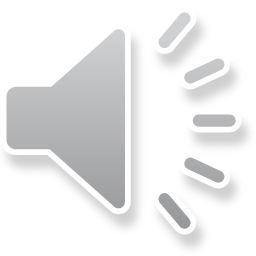 Government Databases
A primary function of the federal government is collecting information.
Information is used for enforcement.
IRS.
EPA air and water pollution monitoring.
Information is used for research and standards. 
CDC communicable reporting.
Unemployment reporting.
Federal reserve data collection on banking.
2
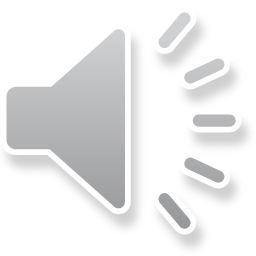 Key Principle:First Party (You) v. Third Party (Them)
The 4th and 5th Amendments apply to searches and seizures against your property in your possession or under your legal control, and to searches of your body.
Traditionally, when you give your property or information to a third party, you lose your expectation of privacy and thus your constitutional protections, which depend on that expectation.
You do retain constitutional protections if the third party is covered by a common law privileges such as the attorney client privilege.
3
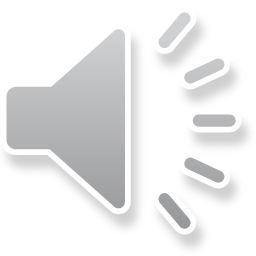 Getting Third Party (TP) Records
Absent statutory protections, the government can get TP records with an administrative request or, at most, a subpoena.
Administrative request just means asking for them.
Subpoenas do not require probable cause, only a showing that the agency has the legal authority to request the data.
4
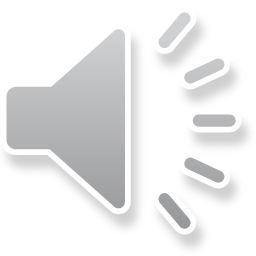 The Transformation of the TP Doctrine by Information Technology
Imagine the data about an ordinary citizen in 1950.
What is there, and what form is it in?
What would it mean to get medical records from a hospital in 1950?
Banking records for 1,000 people?
The most important protection of privacy is administrative cost.
All the illegal searches of the FBI and CIA in the 1940s and 1950s were ultimately limited by difficulty of getting mass data.
5
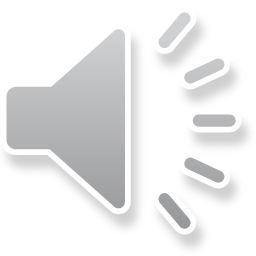 Living in the Big Data World
Most data is now digital. 
Digital data can be searched and copied for near zero cost.
Getting banking records on a 1,000 people can be done in a matter of minutes on a fast data connection.
Listening to millions of phone calls.
Searching millions of medical records.
6
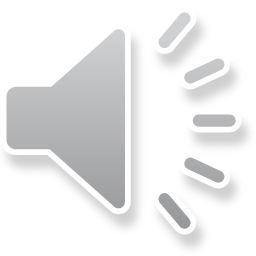 The Death of Privacy: Our Lives in the Hands of Third Parties.
Facebook.
Cell phones location data.
Google searches and GMail.
Data aggregators such as Equifax.
23 and Me – your relatives give away your genetic data.
Surveillance of public places.
Ring doorbells with a feed to the police.
No data dies on the Internet. – Way Back Machine
7
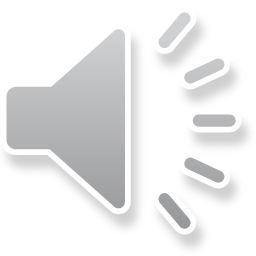 Private Entities (Facebook) and the Constitution
The Constitution limits government actions only.
The Congress can pass laws applying constitutional principles to private parties.
Congress has not applied 4th Amendment principles to information vendors and social media.
There are no limitations on private parties providing information to the government.
8
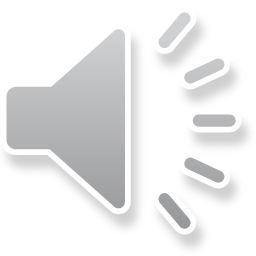 Silver Platter Doctrine
Since private entities are not constrained by the 4th Amendment, evidence they give the police can be used without triggering the exclusionary rule.
Must act independently of the government.
Geek Squad finds things on your computer?
Police can buy and use data from TP data aggregators or service providers that does not otherwise have constitutional or statutory protections.
Are TP aggregators acting as agents of the police if they specifically collect data that they know the police want?
9
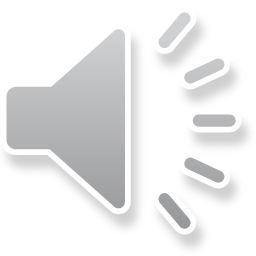 Paperwork Reduction Act
10
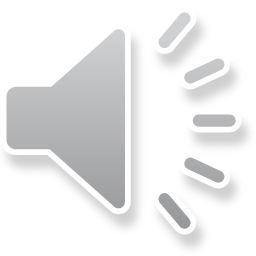 Paperwork Reduction Act
Intended to require agencies to be more thoughtful about reporting requirements
Requires review by OMB
Applies to most agencies, including independent agencies
OBM does not have the authority to veto requests by independent agencies
Provides a defense against claims by the government that the individual did not provide the requested information.
11
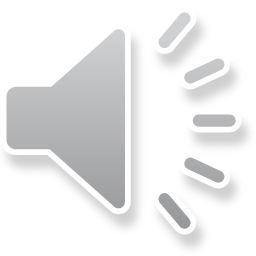 What is Covered?
Reports that affect 10 or more people
Also covers requirements to give information to the public.
MSDS.
Food labels.
Hazardous materials inventories.
Applies to voluntary reporting, such as a request for people to complete a poll.
12
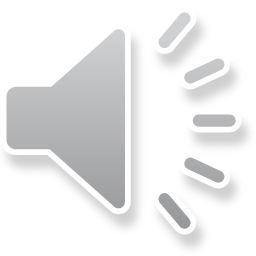 Notice Provisions
Every agency must designate a ‘‘Chief Information Officer’’ to review each proposed collection of information for compliance with the Act. Id. §3506(a)(2) and (c)(1). 
After review by the officer, the agency publishes notice of the proposed collection in the Federal Register and allows 60 days for public comment.  §3506(c)(2)(A). 
When the proposed collection is contained in a proposed agency rule, the notice of proposed rulemaking serves this function. Id. §3506(c)(2)(B).
13
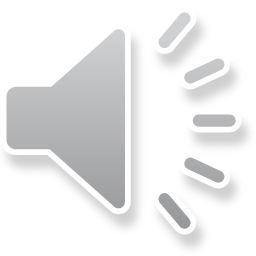 Substantive Requirements
The agency also must certify that the proposed collection meets certain requirements, including that the collection 
(1) is necessary for the agency’s proper performance of its functions; 
(2) does not unnecessarily duplicate other information reasonably accessible to the agency; and 
(3) is minimally burdensome.
14
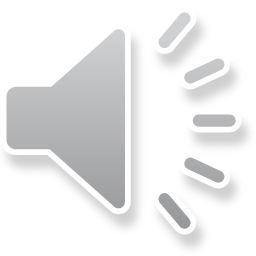 Subpoenas and Reporting Laws
15
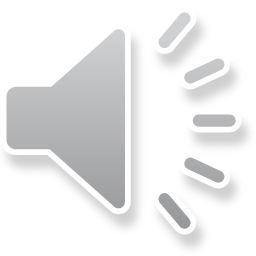 Reporting Laws
Usually administrative sanctions rather than criminal for noncompliance.
Financial reporting laws have criminal sanctions.
Most state and federal agencies that have significant regulatory powers may require reporting under their general grant of authority.
If the agency has a limited grant of authority or does not have a regulatory role (CDC), it will need a specific authorization to require reporting.
16
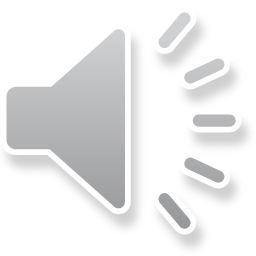 State Police Power Reporting
Communicable disease reporting began in the colonies and was carried over to the states under the Articles of Confederation.
The first agency reporting requirements were promulgated by state and local public health agencies.
Reports of smallpox were critical to quarantines and vaccination programs.
17
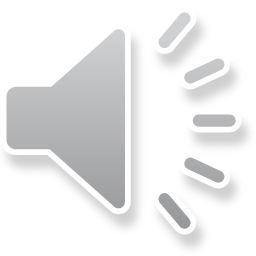 Whalen v. Roe, 429 US 589 (1977) – not in book
Required reporting of narcotics prescriptions by physicians and pharmacies.
Intended to develop data on abuse.
Also intended to collect data for prosecution.
Attacked as violating the privacy of physicians and patients.
The court found reporting a valid police power.
(Physician-patient privilege is not recognized as a common law privilege.)
The government must avoid unneeded disclosure.
18
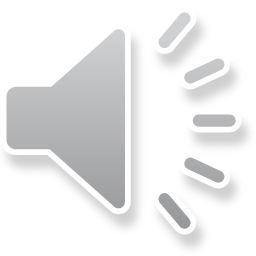 Contemporary Third-Party Reporting
Public health.
STIs, tuberculosis, COVID-19.
Vital statistics and disease registries.
Law enforcement
Child, spousal, and elder abuse.
Violent injuries, including gun shots.
Cash transactions over 10K.
What privacy issues are implicated by each of these types of reporting?
19
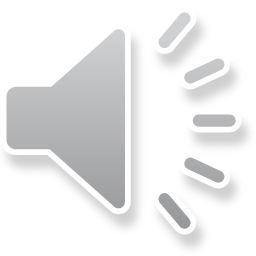 What about Legal Privileges?
Must respect traditional common law privileges.
Attorney client, priest penitent, spousal.
But this is a balancing, not an absolute.
Enabling law can override statutory privileges.
Doctor patient is only a state law provilege.
Federal law does not implicitly recognize state privileges.
Congress created a federal privilege for mental health records.
Can child abuse reporting be applied to lawyers?
Priests?
Priests acting as counselors, not confessors?
20
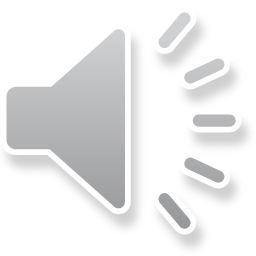 Enforcement of Third-Party Reporting
Governmental.
Loss or limitation of professional license.
Administrative fine.
Criminal prosecution.
There are few enforcement actions for public health reporting.
Real enforcement for financial and environmental reporting.
Private.
Negligence per se claims.
Slightly different from Tarasoff claims.
21
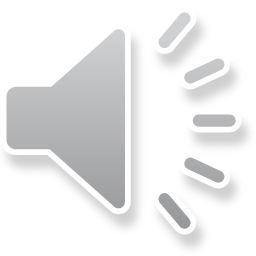 Subpoenas
Just like subpoenas in civil litigation.
Directed at a single, identified individual or company.
Ask for existing documents. 
Can ask for testimony.
Enforced through judicial orders and contempt, not agency process.
Subpoena power requires a specific statutory grant of authority.
22
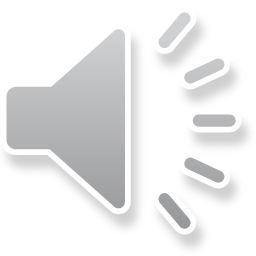 Contesting an Agency Subpoena - Timing
You can move to quash the subpoena when you get it.
You can wait for the agency to go to court to get an order.
You can then contest the authority for the subpoena in that proceeding.
There should not be a penalty until there is an order, but you want to make sure.
The agency may provide its own administrative review of subpoenas.
This usually allows negotiating the demand, which is good because you will usually lose in court.
23
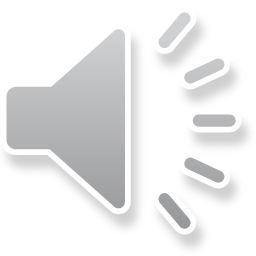 Morton Salt Test
Does the agency have the power to issue the subpoena?
Is the subpoena sufficiently specific?
Overly broad so it hard to comply with?
Is the subpoena unduly burdensome?
A bigger issue in the days of paper records.
Does the agency have a proper purpose?
The court will reject a subpoena that is just for harassment.
Morton Salt is a reasonableness (deferential) test.
Hard to beat an agency subpoena.
24
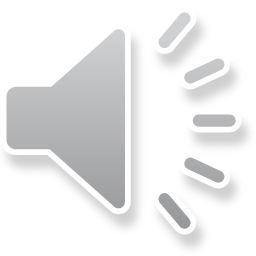 Complying with an Illegal Subpoena
What if you have reason to believe that the agency does not have the power to issue the subpoena?
If you comply with an illegal subpoena or request for records rather than resisting, your customers could sue for your violating your terms of service, or for violating their privacy rights. 
Telcom companies which complied with an illegal national security request for phone records were sued.
Congress had to pass a law to protect them.
What about Google and other online data and cloud services?
25
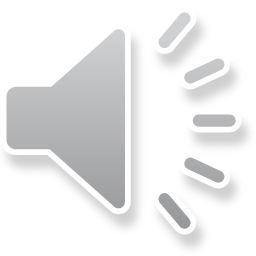 Example: Substantive Challenge to the Reason for the Search
EEOC seeks records from a law firm on the treatment of partners.
Firm does not comply and EEOC goes to court.
Firm pleads that the partners are not employees for EEOC purposes.
Can the court consider this?
The Court rejects the challenge because the status of the partners was part of the inquiry.
26
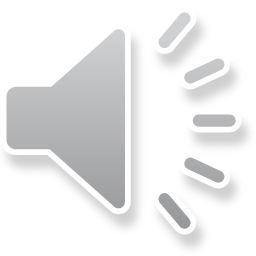 Fifth Amendment Limits
27
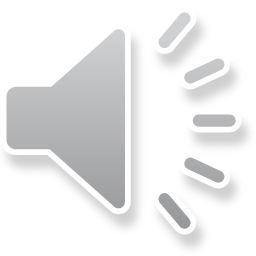 Self-incrimination in Criminal Actions
Only applies if there is a threat of criminal prosecution.
It is about testimony, not physical evidence or documents.
Only applies to people, not corporations, since corporations do not testify.
Blood samples are not 5th Amendment testimony.
They are 4th amendment searches.
28
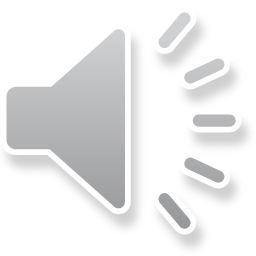 Marchetti v. United States, 390 U.S. 39 (1968)
The law required gamblers to register and pay an occupational tax
Why?
What about the requirement that owners of illegal sawed off shotguns get a license for them?
The court found that these violated the 5th amendment because they targeted criminal activity
The key is that the law was not requiring a general business record but a specific record of illegal activity
29
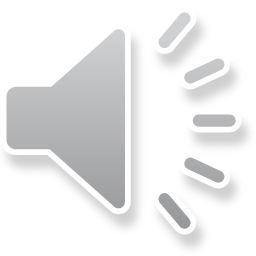 Invoking the Fifth Amendment in Civil Actions
You can claim it in a civil proceeding to avoid producing evidence that could be used in a criminal case.
You will likely lose the civil suit if your case or defense depends on the testimony.
You can claim it in an administrative proceeding.
You will suffer the administrative sanction for not producing the evidence.
Evidence may be excluded in a criminal trial if coerced by the threat of administrative sanction with significant economic consequences, such as being fired or losing a law license.
Prosecutors can give immunity and obviate 5th amendment issues.
30
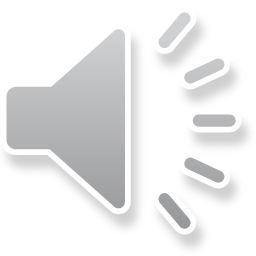 Reporting Required Business Records
Assume you must keep wage and hour records.
You cheat on the tax withholding, which is a crime.
Can you resist producing the records because they will incriminate you?
No, they were required for a legitimate purpose.
Shapiro v. United States, 335 U.S. 1 (1948). 
What  if you voluntarily created the records?
Even less protection.
Beware of diaries!
31
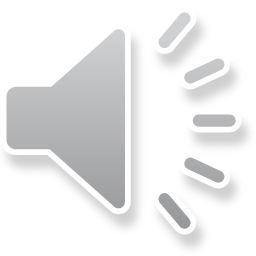 5th Amendment and Third-Party Reporting
Can the third party assert the 5th Amendment on your behalf if you do not have a reasonable expectation of privacy?
For example, the Stored Communications Act protects email at your ISP and one court has found an expectation of privacy in email.
Do you have standing to complain if the ISP does not want to challenge the request for your email?
You may be able to invoke the exclusionary rule in a criminal prosecution if the Act did not allow the request.
32
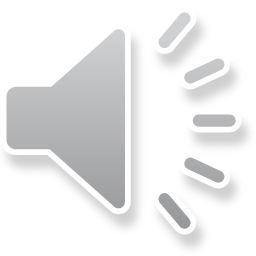 Act of Production Doctrine (Criminal Law)
Document would implicitly “testify” that 
(1) the document existed; 
(2) the document was authentic -- e.g., not a forgery; and 
(3) that she had possession of the document at the time of production. 
It is admitting that you have the document that is the testimony which could incriminate you.
33
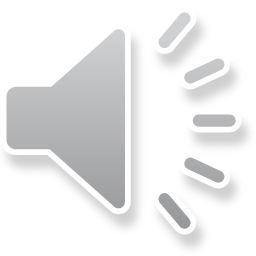 Tax Example
You claim income of 50K.
You have a document that says you were paid 100k in a business deal.
Not a document like a wage and hour record you are required to keep and produce.
Just having evidence that you had higher income is incriminating.
What about records of your client's dope dealing?
34
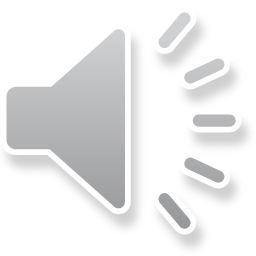